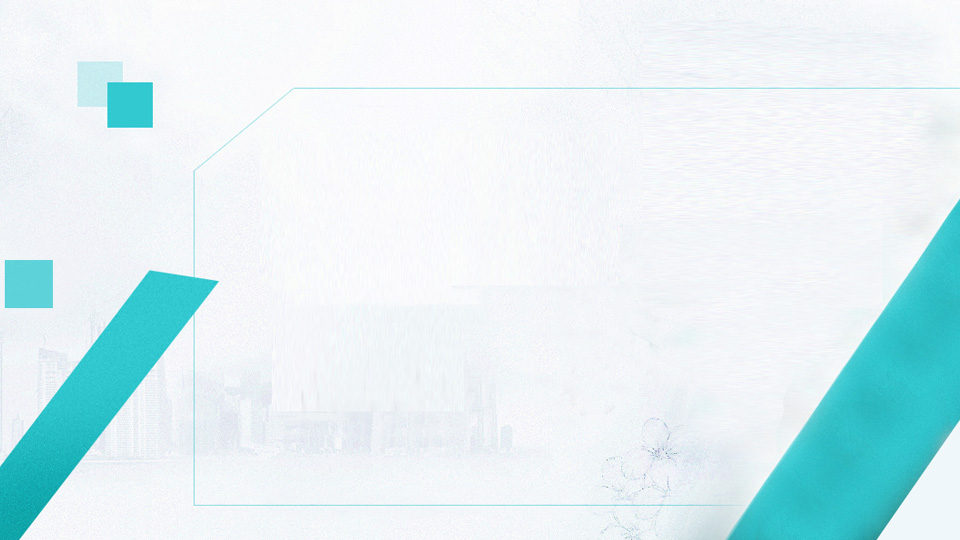 金贝壳涂料网站项目汇报
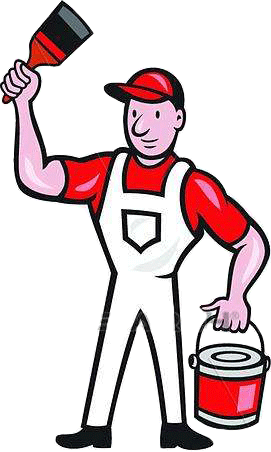 2017年11月26日
熊猫团队
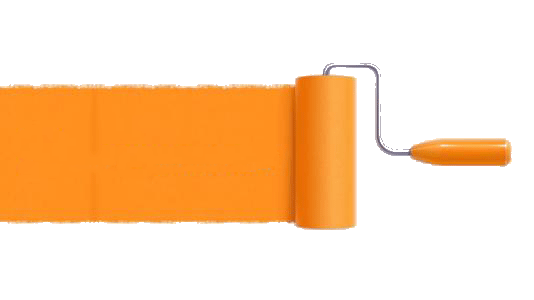 前期工作
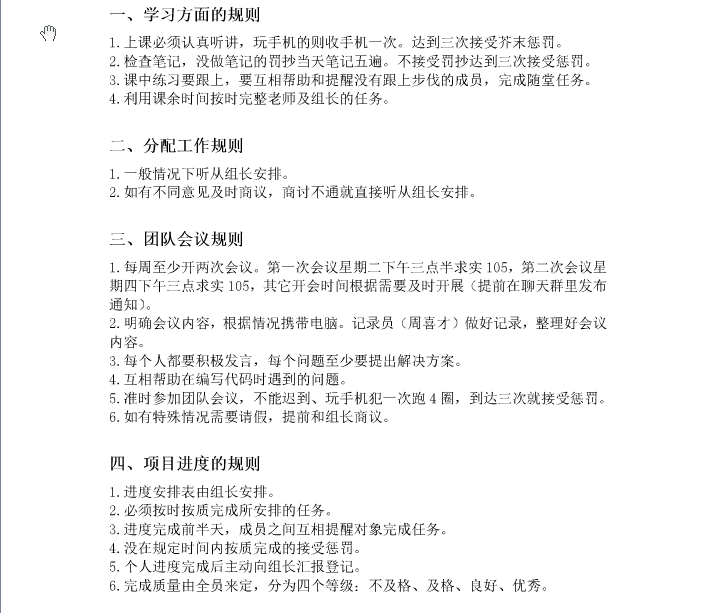 规章制度
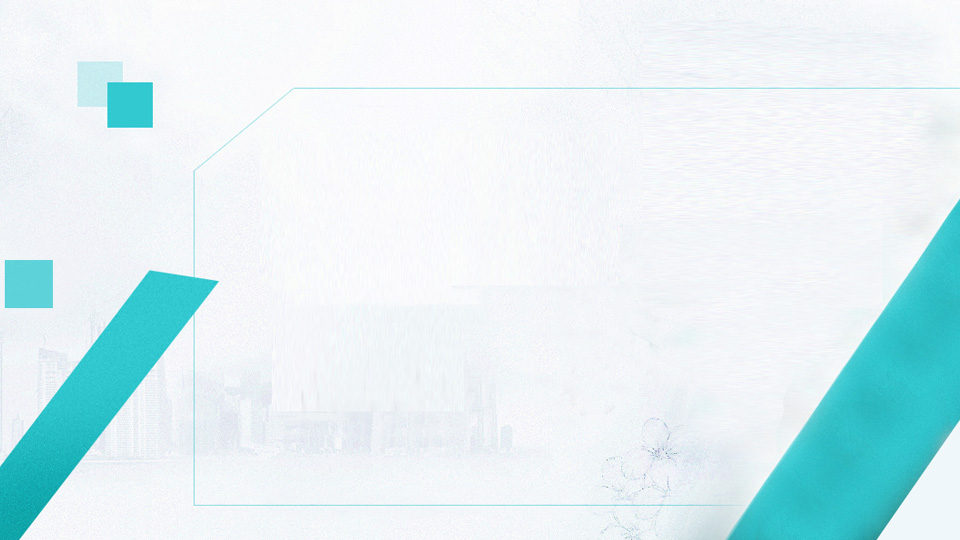 PART
网站制作全过程
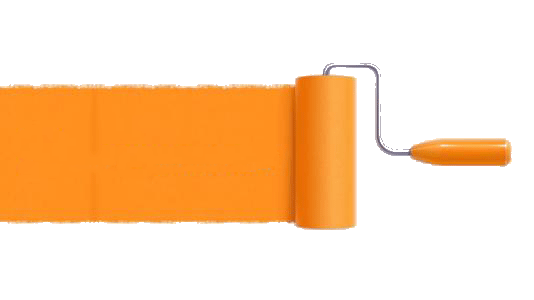 寻找项目
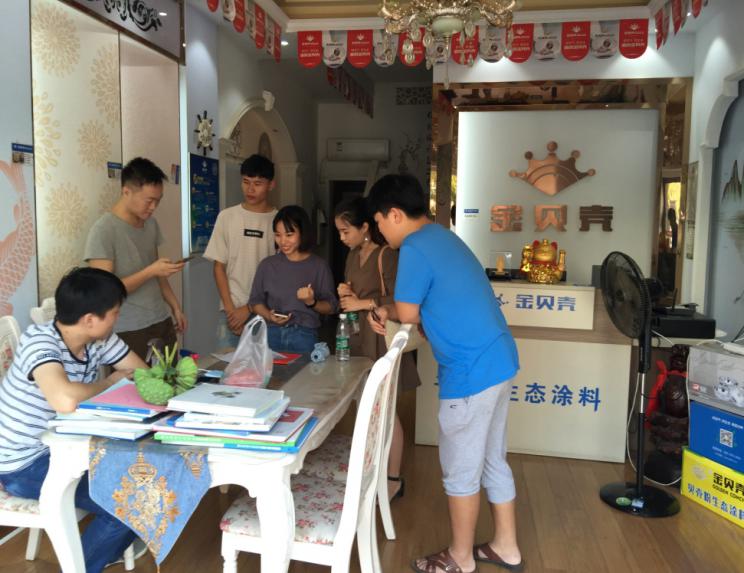 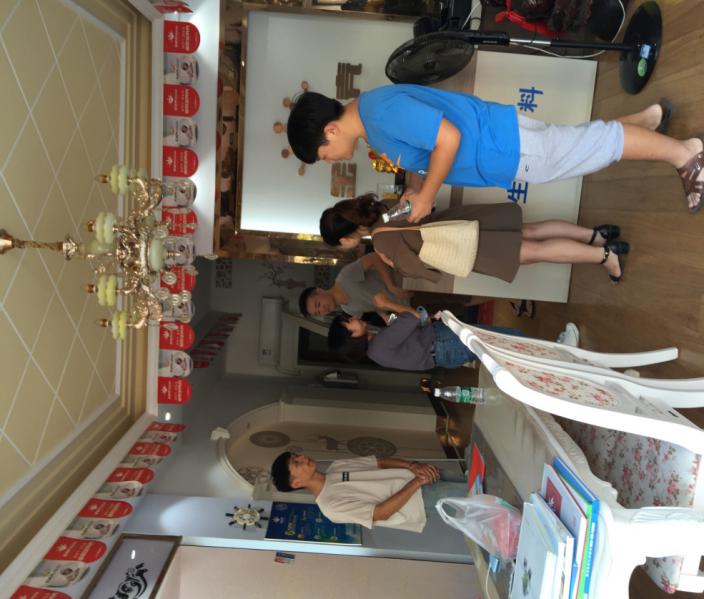 金贝壳涂料长沙店
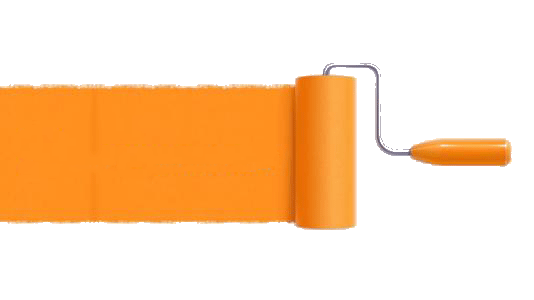 网站整合最终效果
调研文档
需求文档
商业合同书的签订
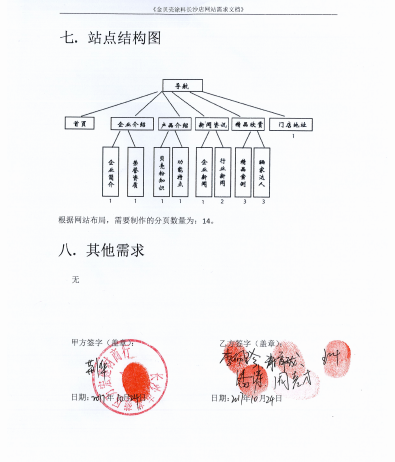 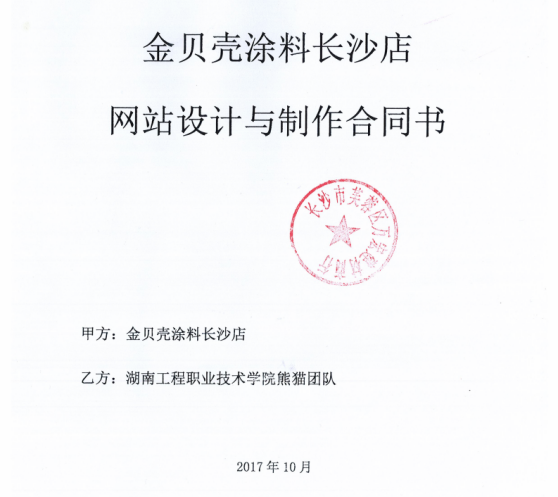 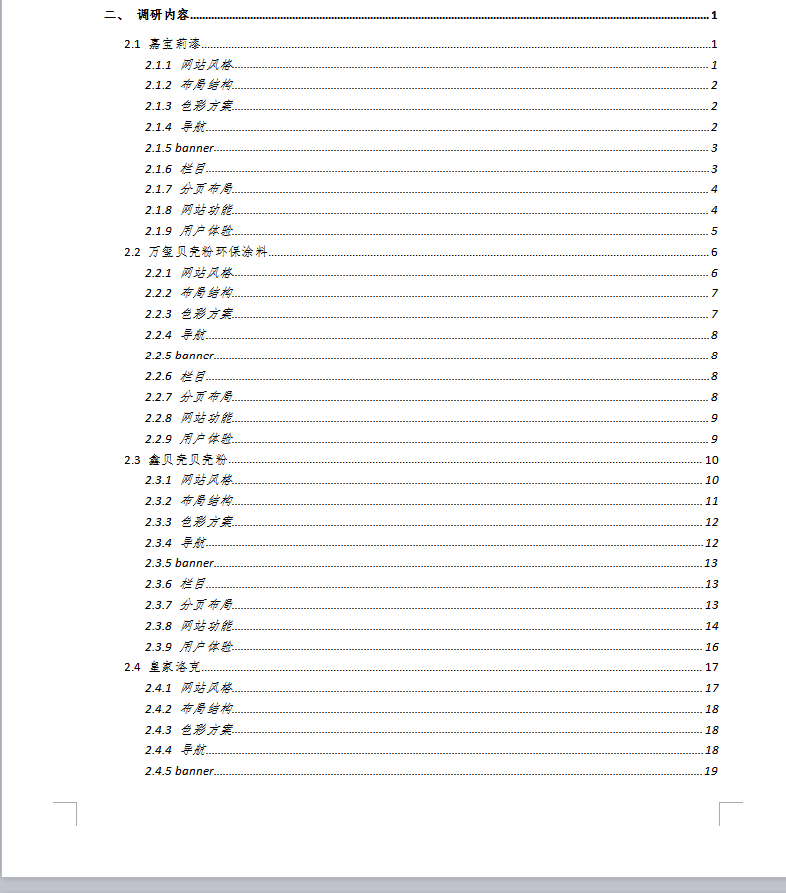 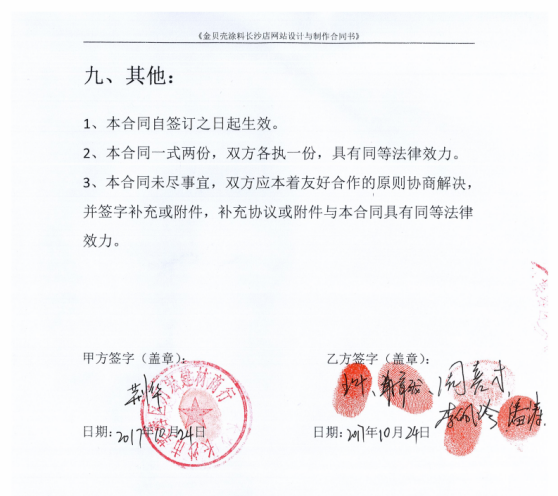 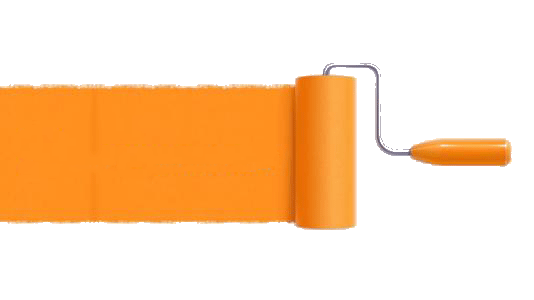 签定过程
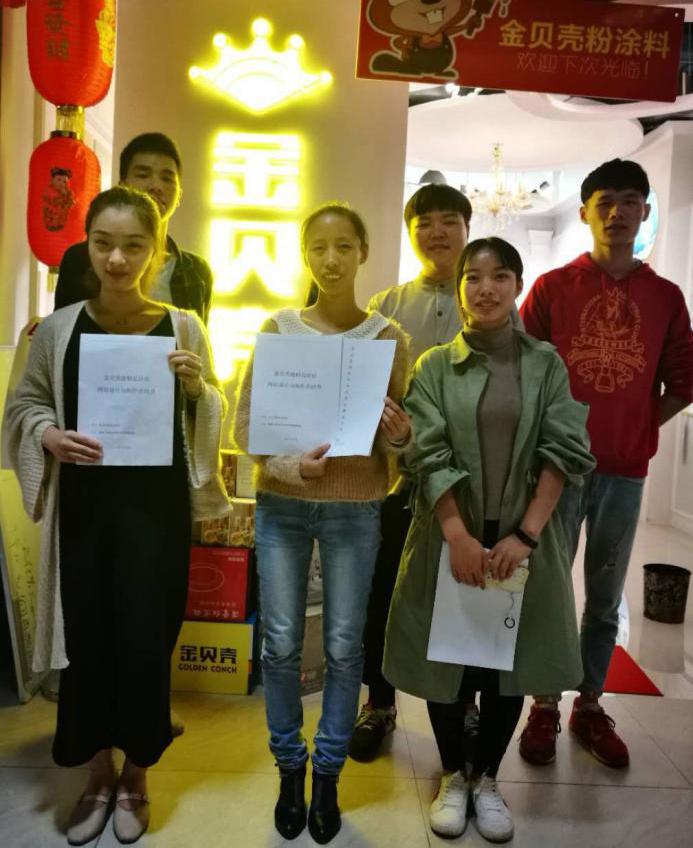 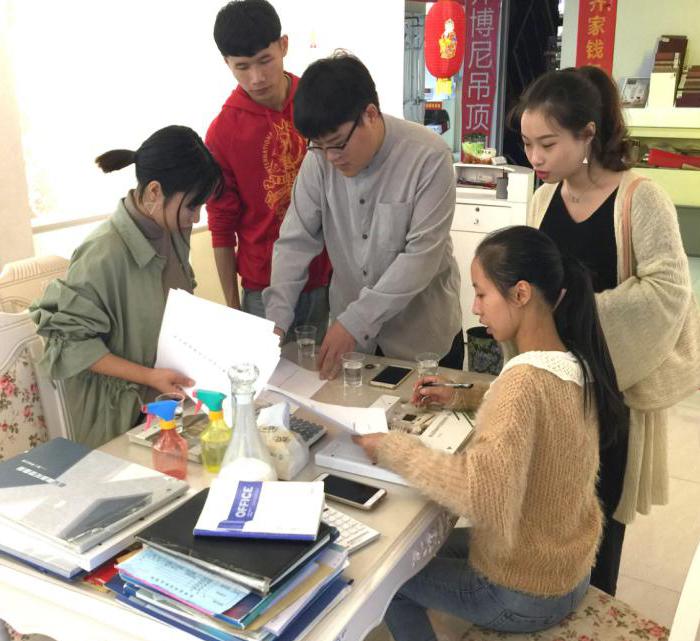 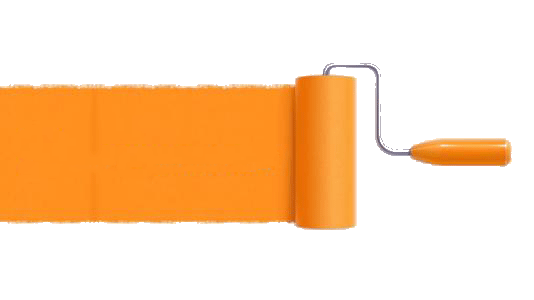 设计图
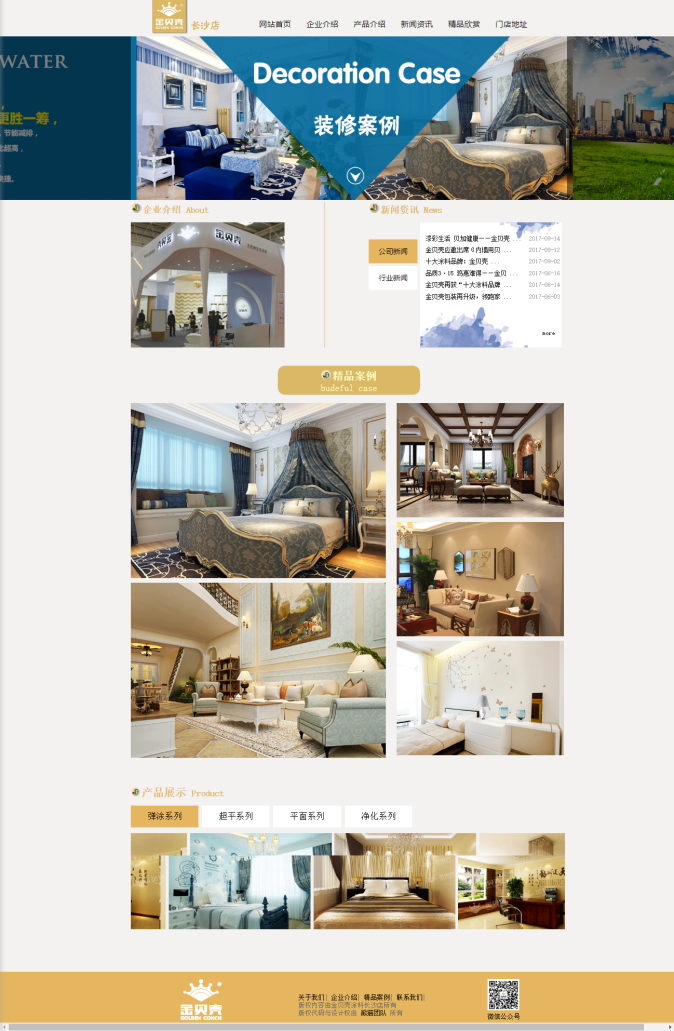 1. 主页设计历经四次修改，
最终效果图如右。

       2. 分页设计也进行了多次的
修改。
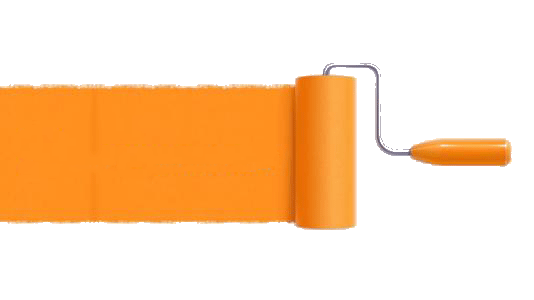 网站效果图
金贝壳涂料网站
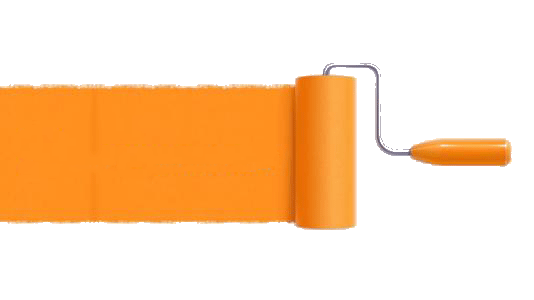 网站验收
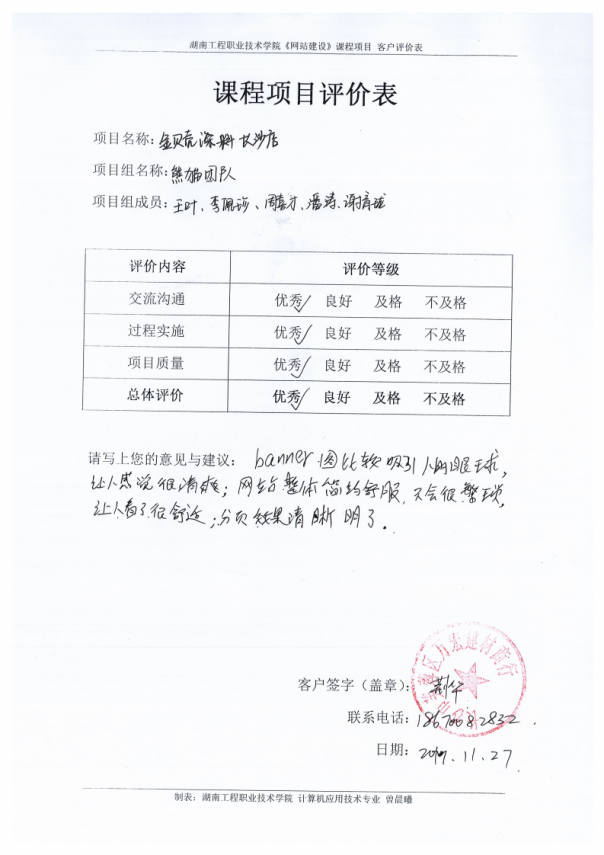 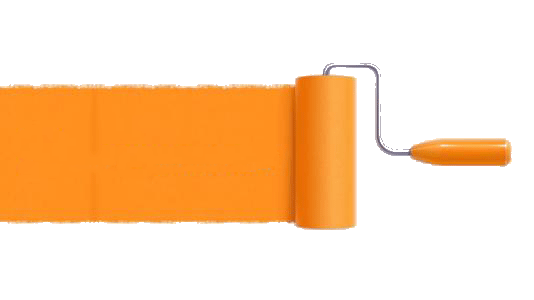 会议记录
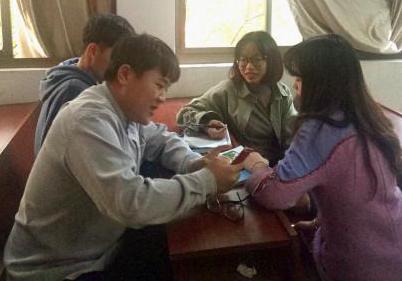 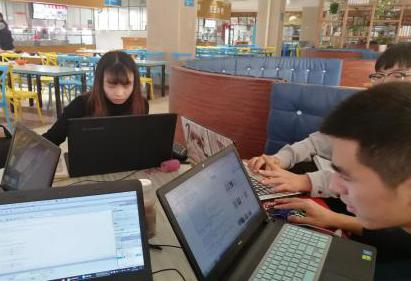 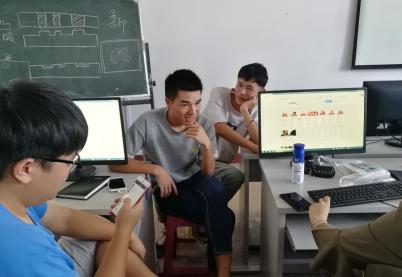 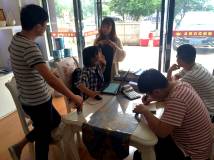 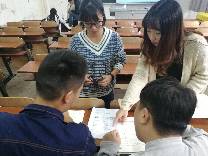 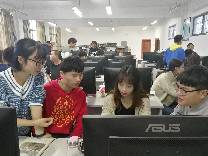 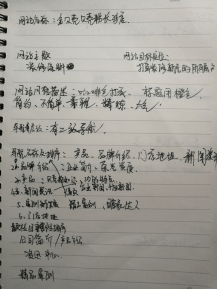 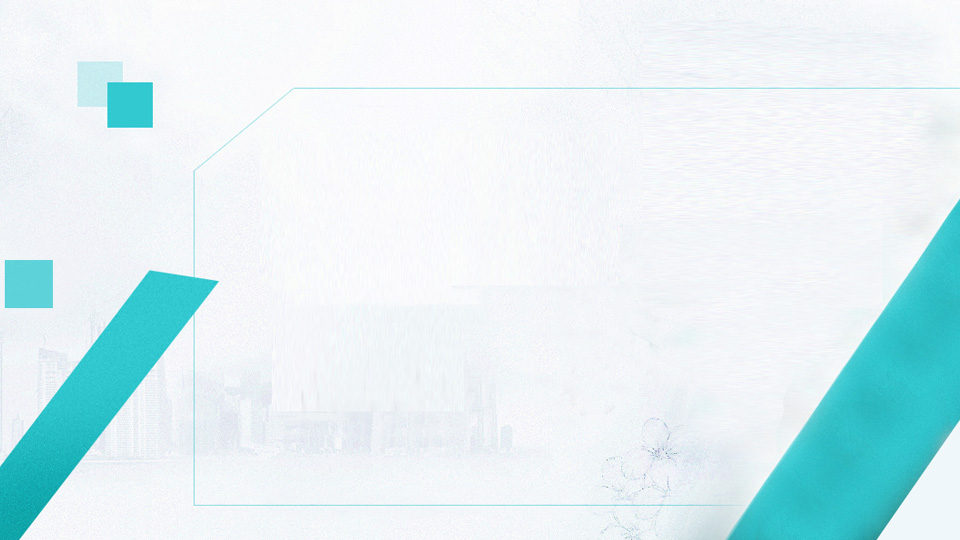 PART
遇到的问题
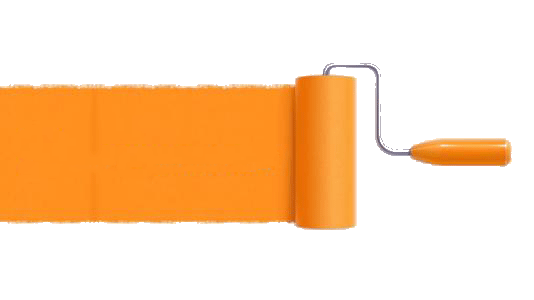 遇到的困难
1.  技术上的一些问题，对兼容性问题不能够很透彻的解决。

细节上的出错。

有时候团队出现的小矛盾。

与客户沟通方面的问题。
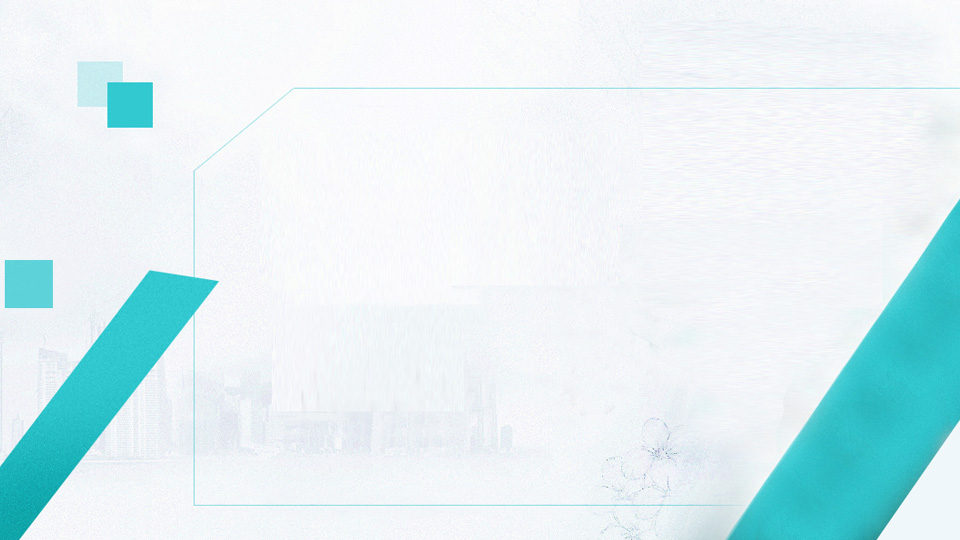 PART
收获与成长
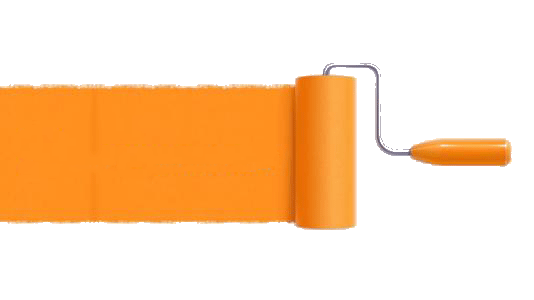 收获与成长
70%
78%
79%
82%
团队合作
网站制作
交流沟通
问题处理
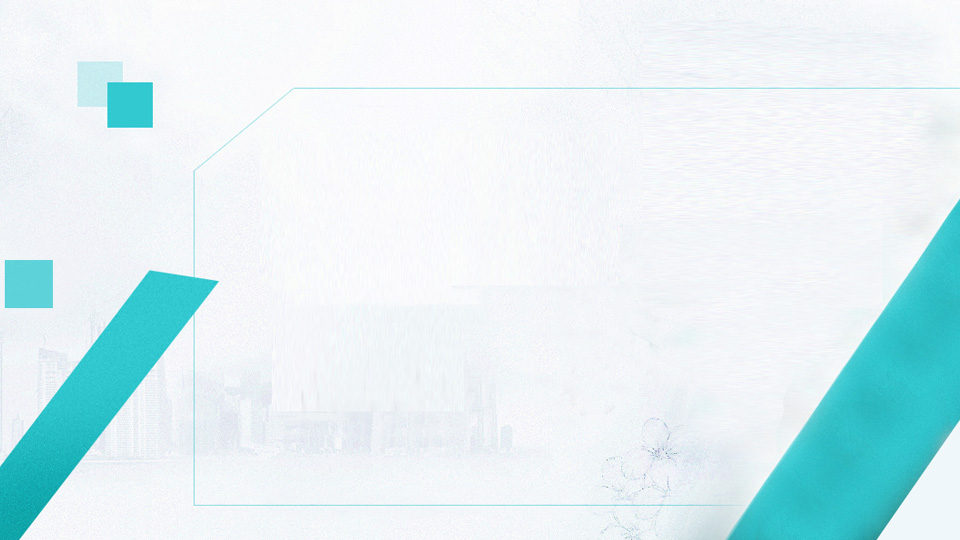 谢谢大家